Summer Olympic Host Cities
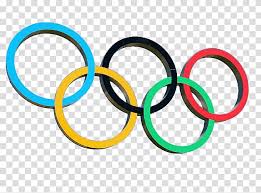 Name:				Class:
Tokyo 2020
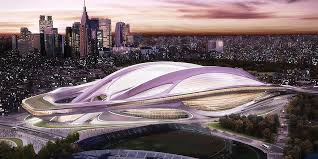 Rio 2016
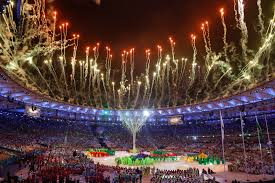 London 2012
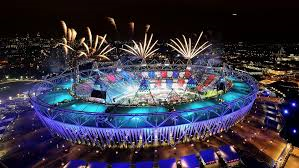 Beijing 2008
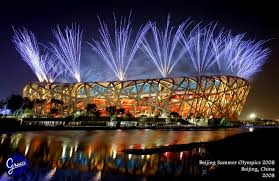 Athens 2004
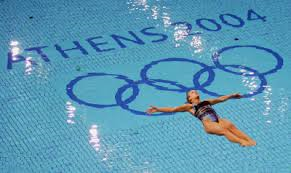 Sydney 2000
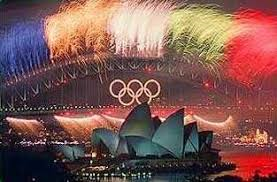 Atlanta 1996
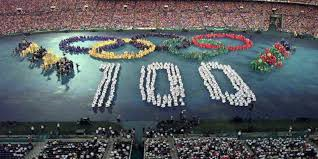 Barcelona 1992
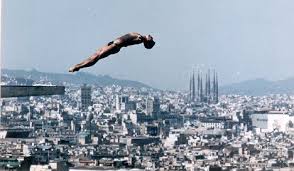 Seoul 1988
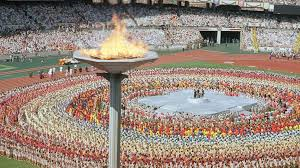 Los Angeles 1984
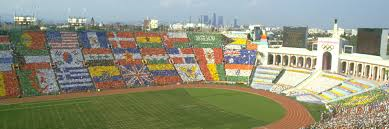 Moscow 1980
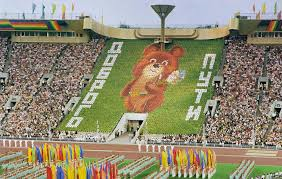 Montreal 1976
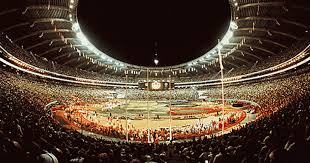